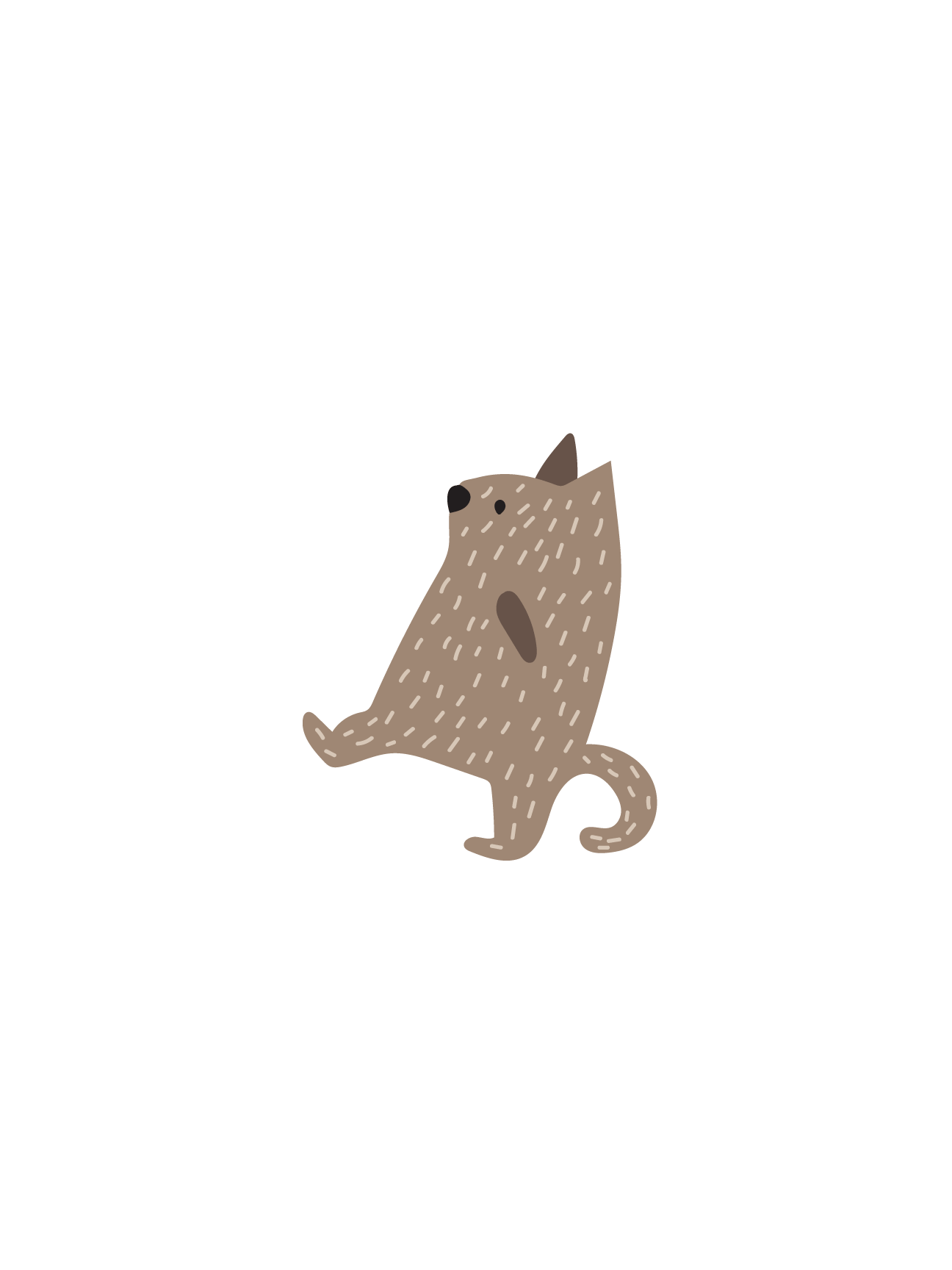 9
2
0
2
清新卡通手绘模板
Copy paste fonts. Choose the only option to retain text……
Copy paste fonts. Choose the only 
option to retain text……
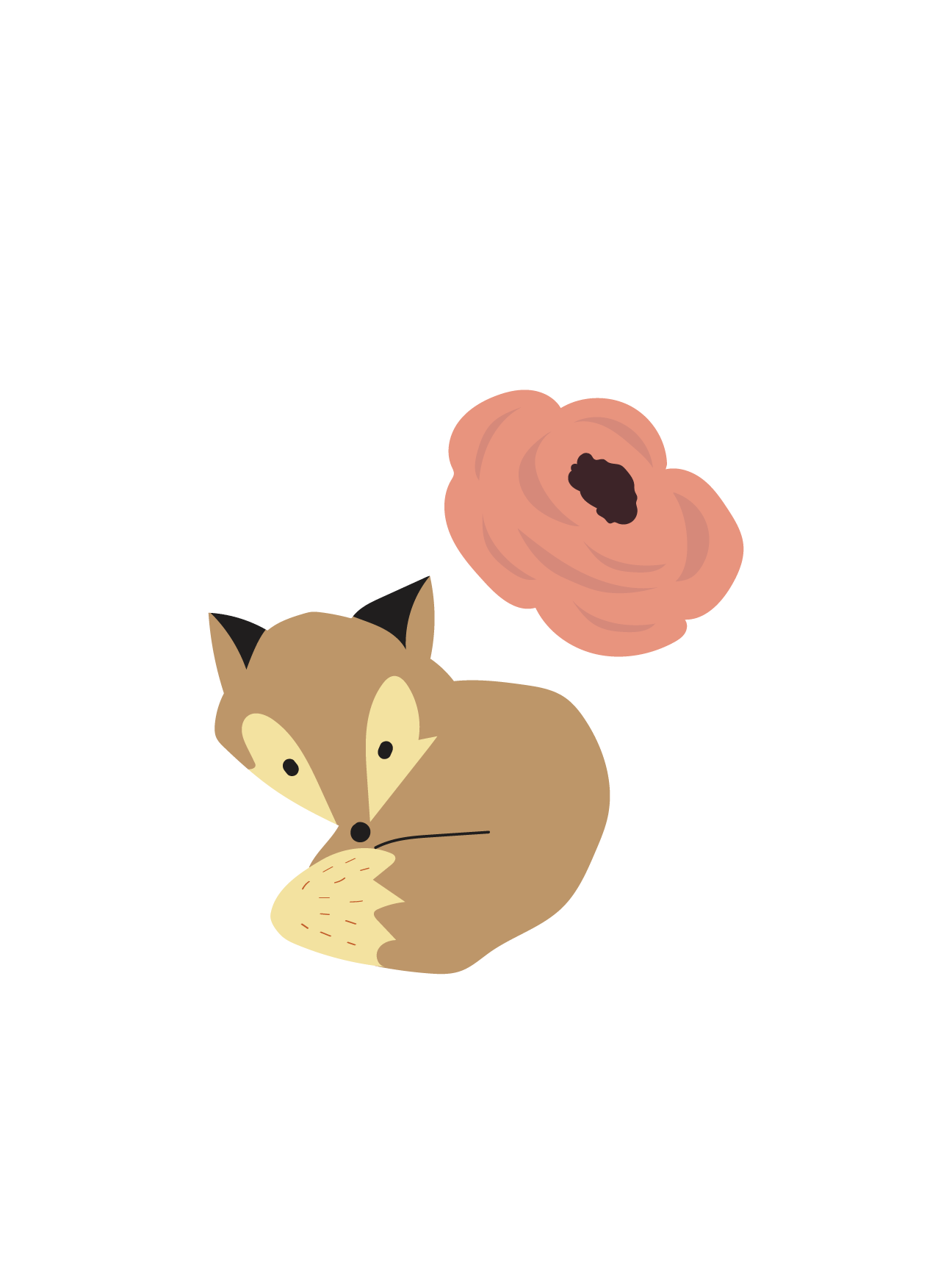 标题文字内容
01
https://www.ypppt.com/
标题文字内容
02
标题文字内容
03
CONTENTS
标题文字内容
04
05
标题文字内容
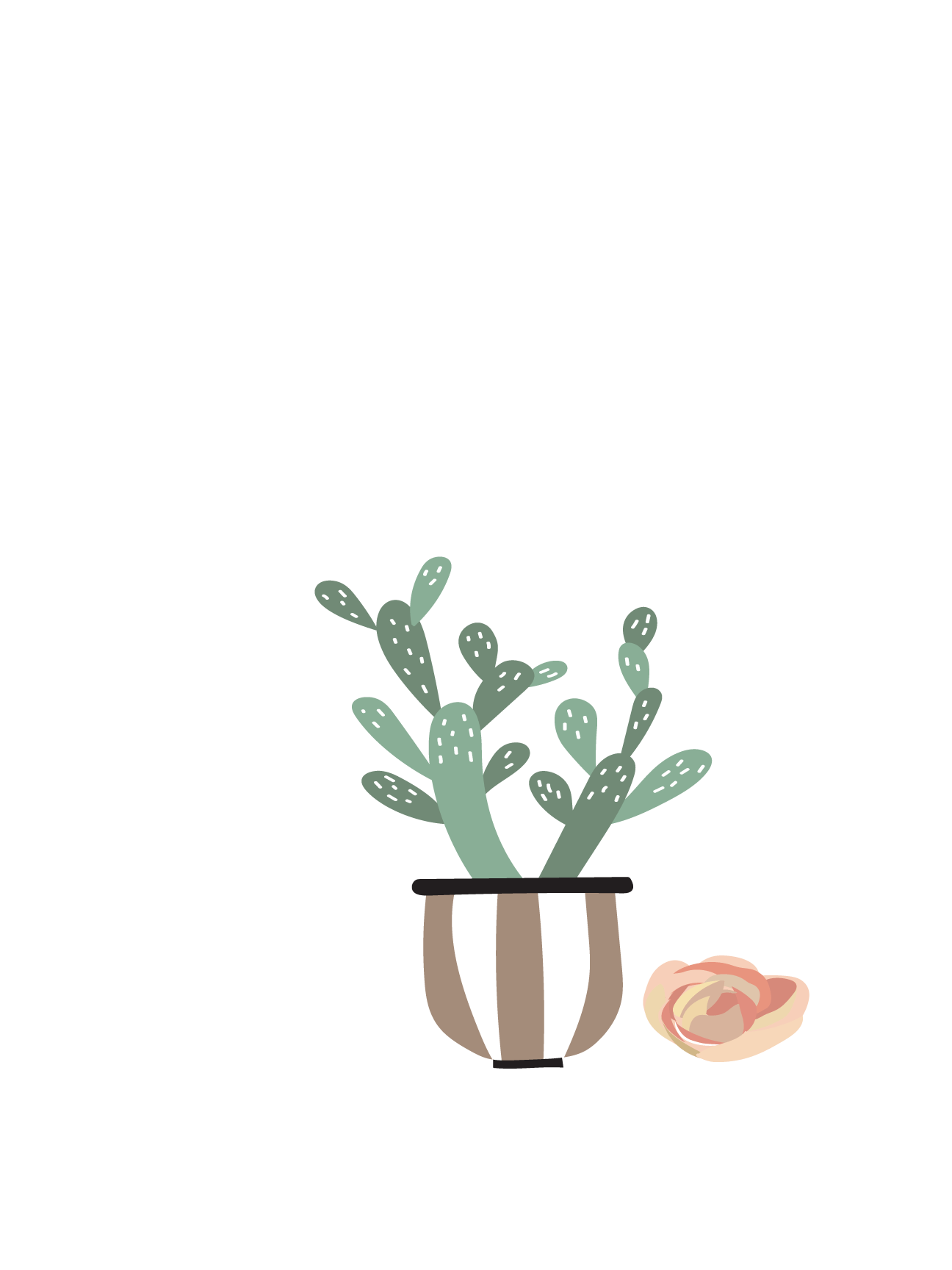 ONE
HAPPY
第一部分
单击此处添加标题
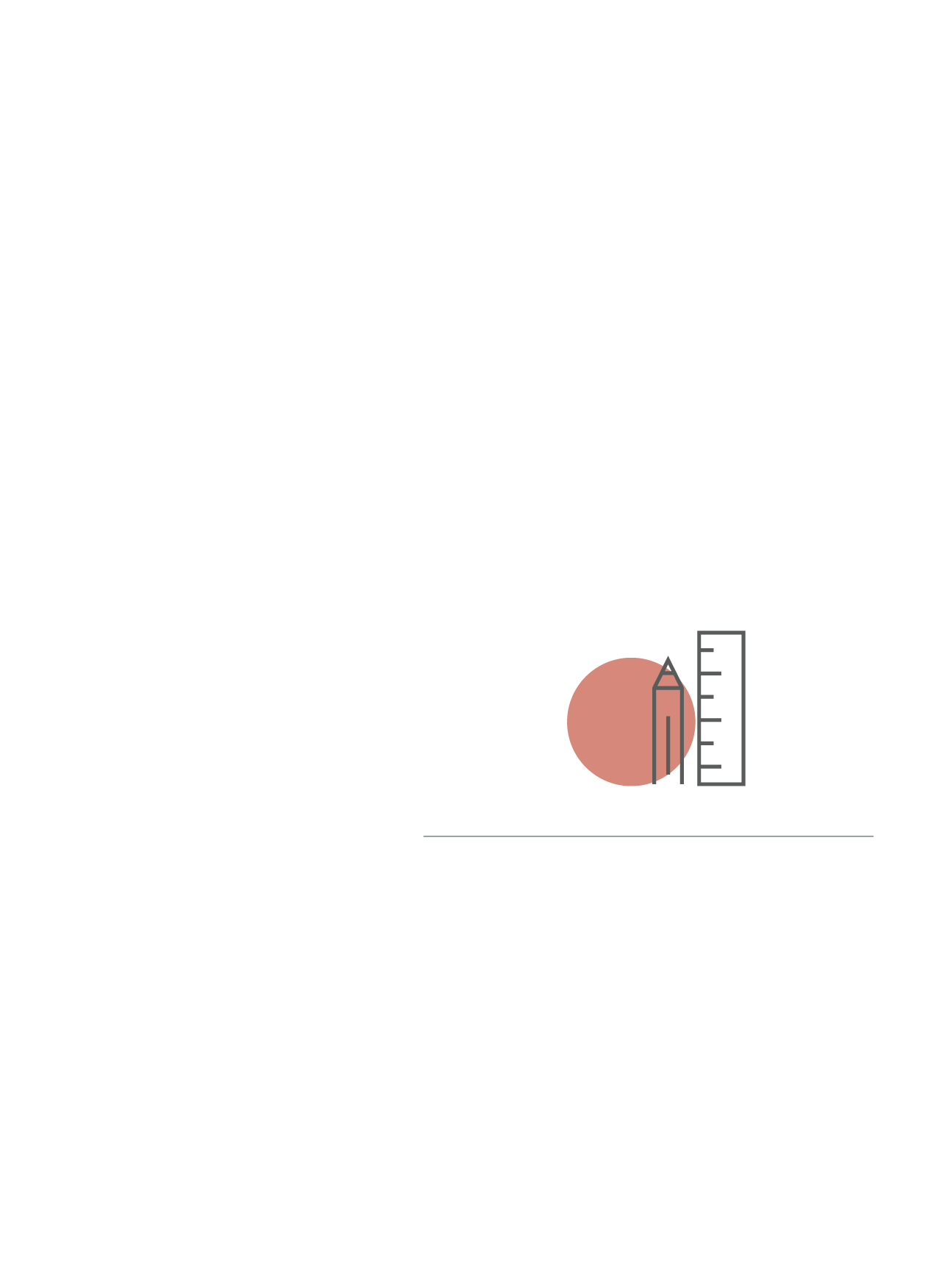 Theme color makes PPT more convenient to change.
Adjust the spacing to adapt to Chinese typesetting, use the reference line in PPT.
01
02
03
Supporting text here. 

……
Supporting text here. 

……
Supporting text here. 

……
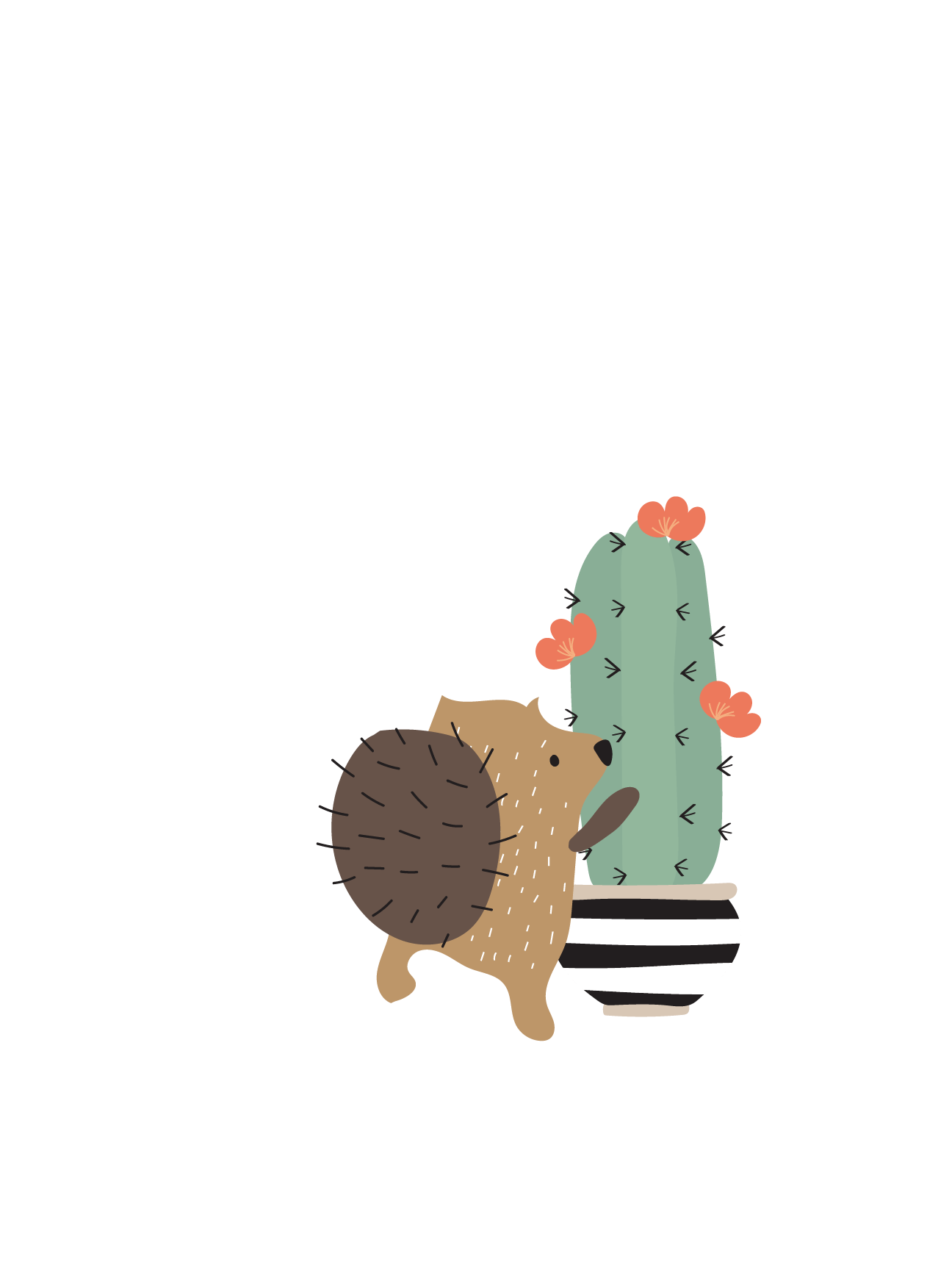 单击此处添加标题
Theme color makes PPT more convenient to change.
Adjust the spacing to adapt to Chinese typesetting, use the reference line in PPT.
01
04
02
05
03
06
Supporting text here……
Supporting text here……
Supporting text here……
Supporting text here……
Supporting text here……
Supporting text here……
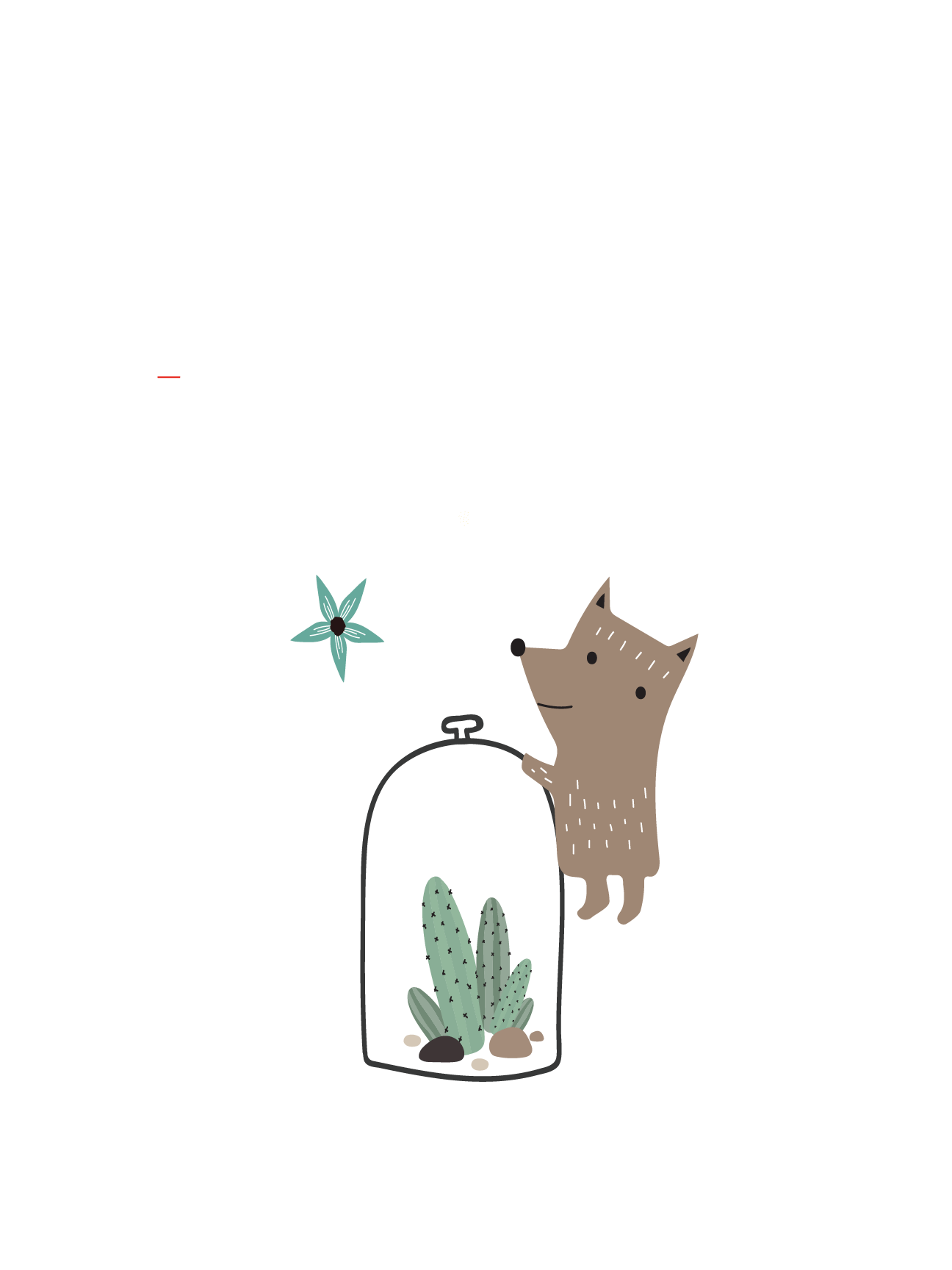 添加标题
添加标题
添加标题
Copy paste fonts. Choose the only option to retain text……
Copy paste fonts. Choose the only option to retain text……
Copy paste fonts. Choose the only option to retain text……
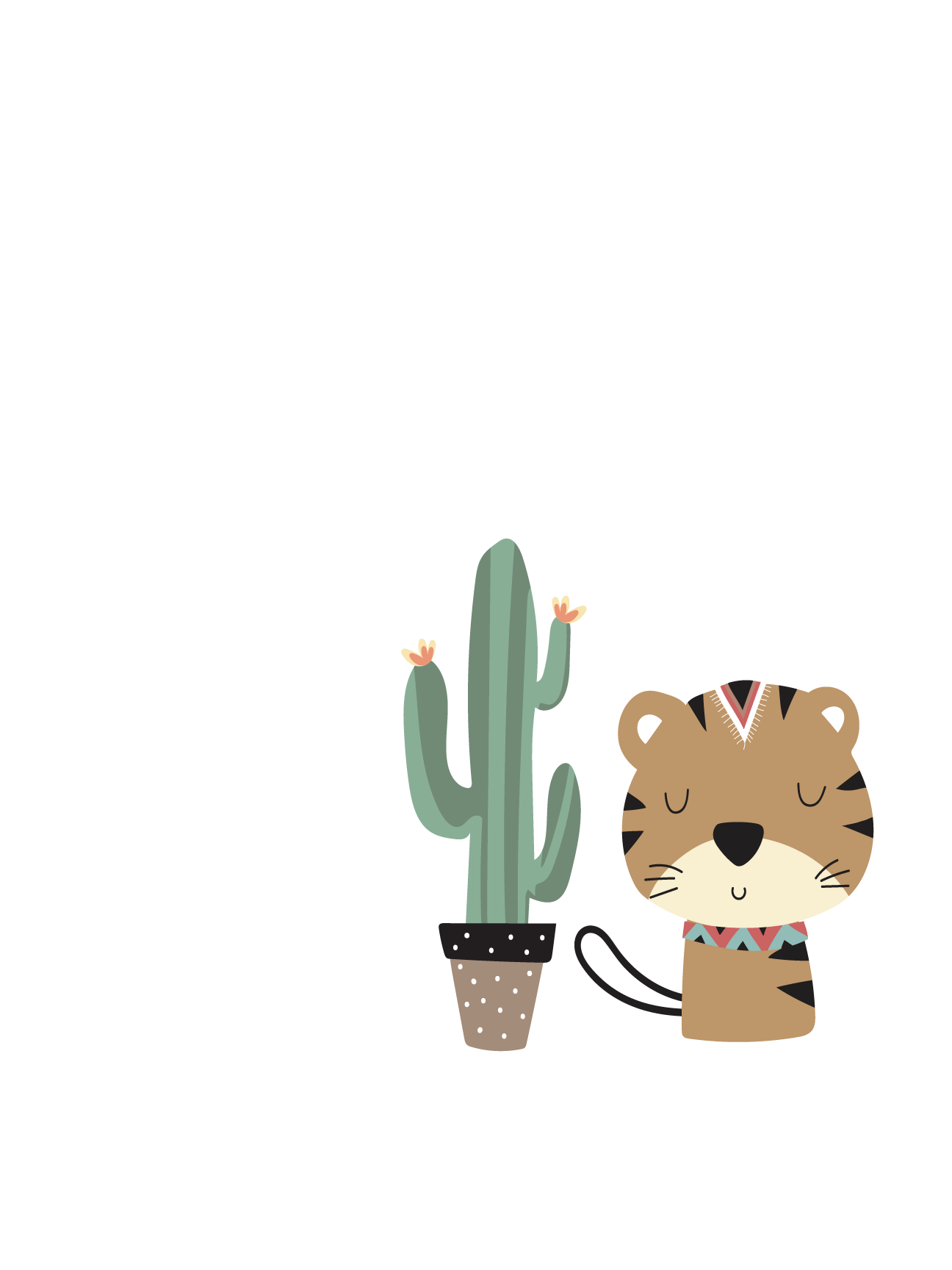 TWO
HAPPY
第二部分
单击此处添加标题
01
04
Copy paste fonts. Choose the only option to retain text.….
Copy paste fonts. Choose the only option to retain text.….
02
05
Copy paste fonts. Choose the only option to retain text.….
Copy paste fonts. Choose the only option to retain text.….
03
06
Copy paste fonts. Choose the only option to retain text.….
Copy paste fonts. Choose the only option to retain text.….
添加标题
添加标题
添加标题
添加标题
2025
2026
2027
2028
Copy paste fonts. Choose the only option to retain text……
Copy paste fonts. Choose the only option to retain text……
Copy paste fonts. Choose the only option to retain text……
Copy paste fonts. Choose the only option to retain text……
PPT模板 http://www.ypppt.com/moban/
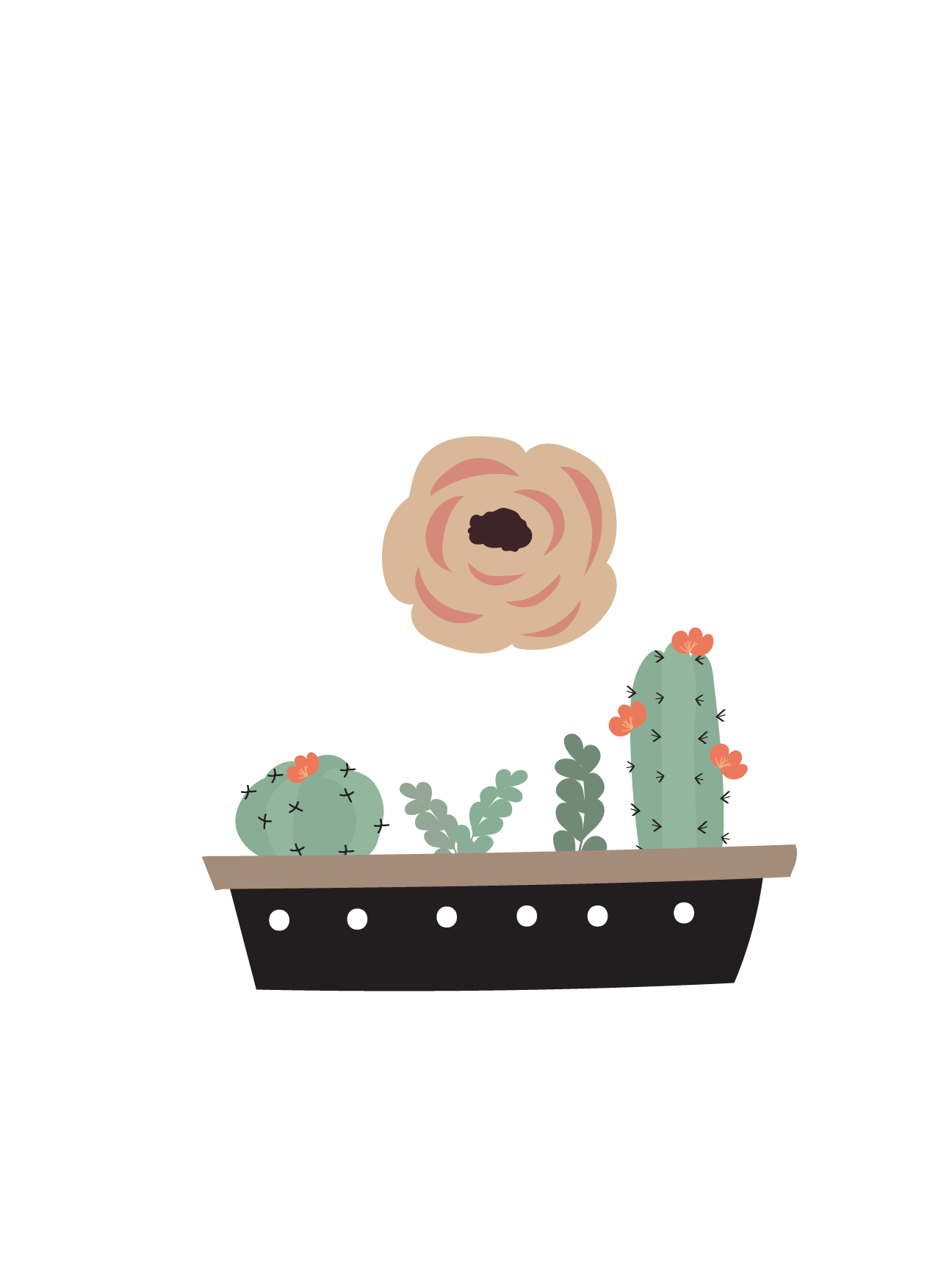 01
Copy paste fonts. Choose the only option to retain text……
02
Copy paste fonts. Choose the only option to retain text……
03
Copy paste fonts. Choose the only option to retain text……
04
Copy paste fonts. Choose the only option to retain text……
单击此处添加标题
01
02
03
Copy paste fonts. Choose the only option to retain text……
Copy paste fonts. Choose the only option to retain text……
Copy paste fonts. Choose the only option to retain text……
Copy paste fonts. Choose the only option to retain text……
Copy paste fonts. Choose the only option to retain text……
Copy paste fonts. Choose the only option to retain text……
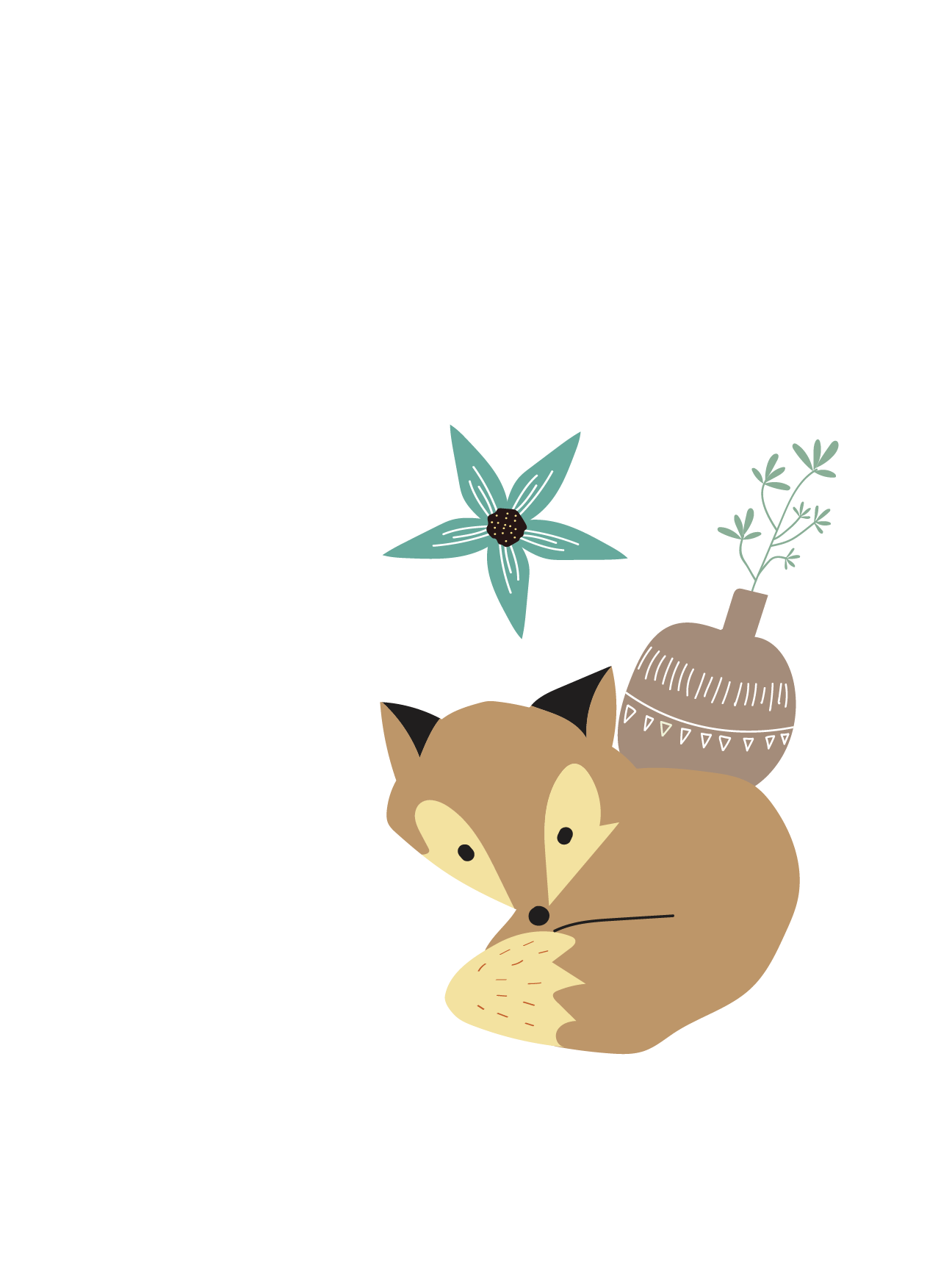 THREE
HAPPY
第三部分
[Speaker Notes: https://www.ypppt.com/]
05
01
02
03
06
04
添加标题
Copy paste fonts. Choose the only option to retain text.
……
Copy paste fonts. Choose the only option to retain text.
……
Copy paste fonts. Choose the only option to retain text.
……
Copy paste fonts. Choose the only option to retain text.
……
Copy paste fonts. Choose the only option to retain text.
……
Copy paste fonts. Choose the only option to retain text.
……
Supporting text here.
……
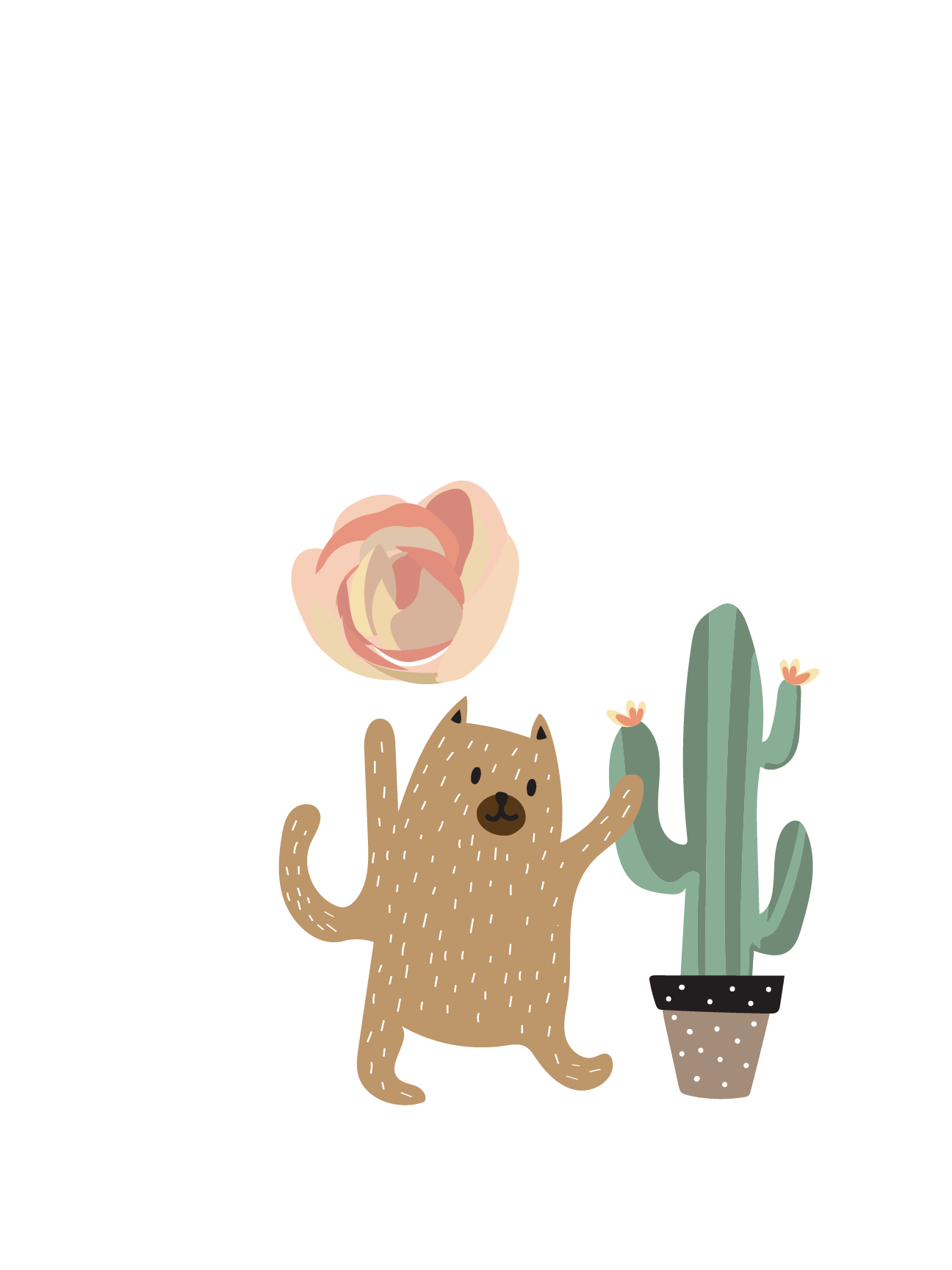 单击此处添加标题
2028
Copy paste fonts. Choose the only option to retain text.
……
Copy paste fonts. Choose the only option to retain text.
……
Copy paste fonts. Choose the only option to retain text.
……
30% ▲
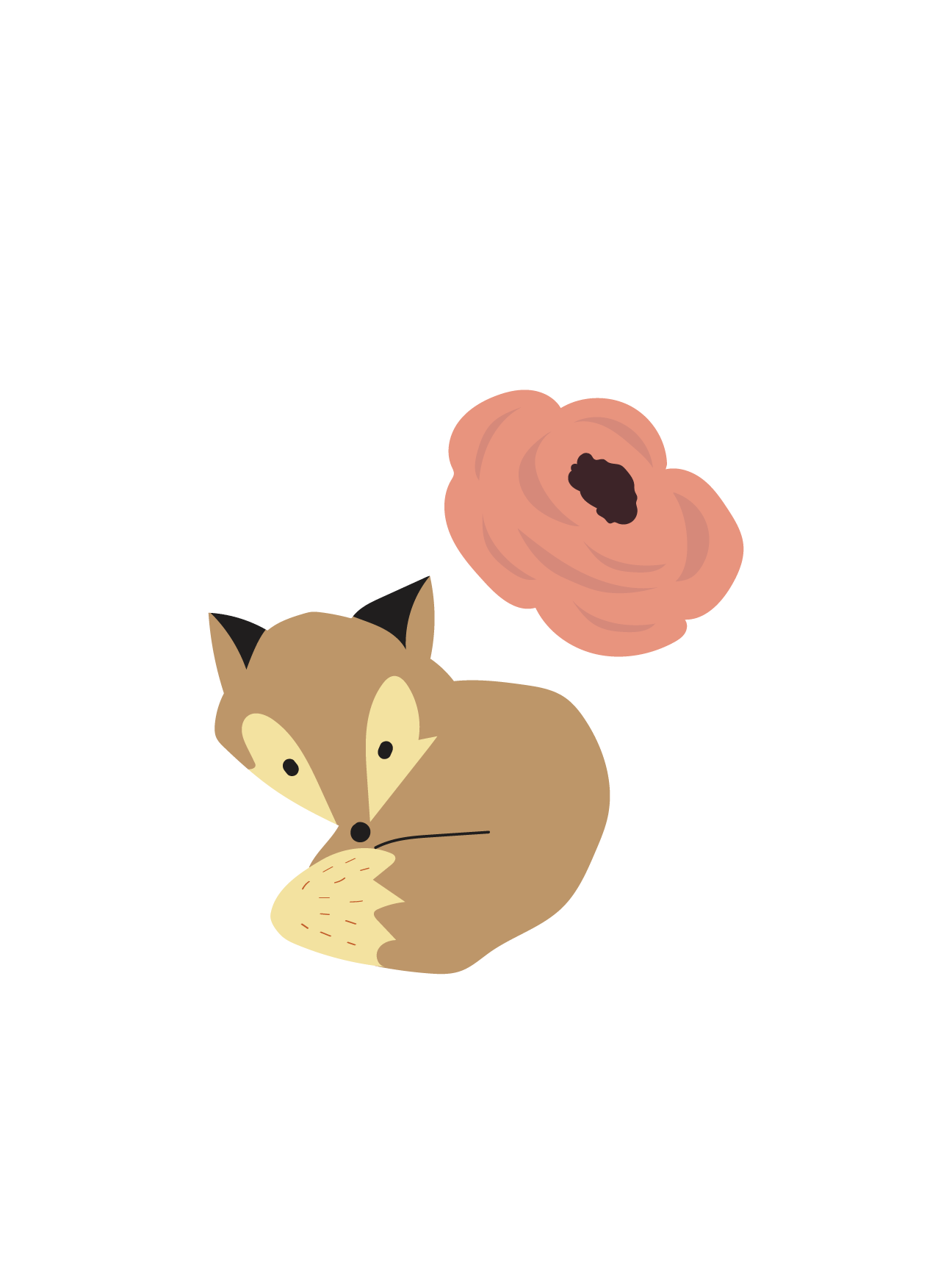 单击此处添加标题
2029
Copy paste fonts. Choose the only option to retain text.
……
Copy paste fonts. Choose the only option to retain text.
……
Copy paste fonts. Choose the only option to retain text.
……
45% ▲
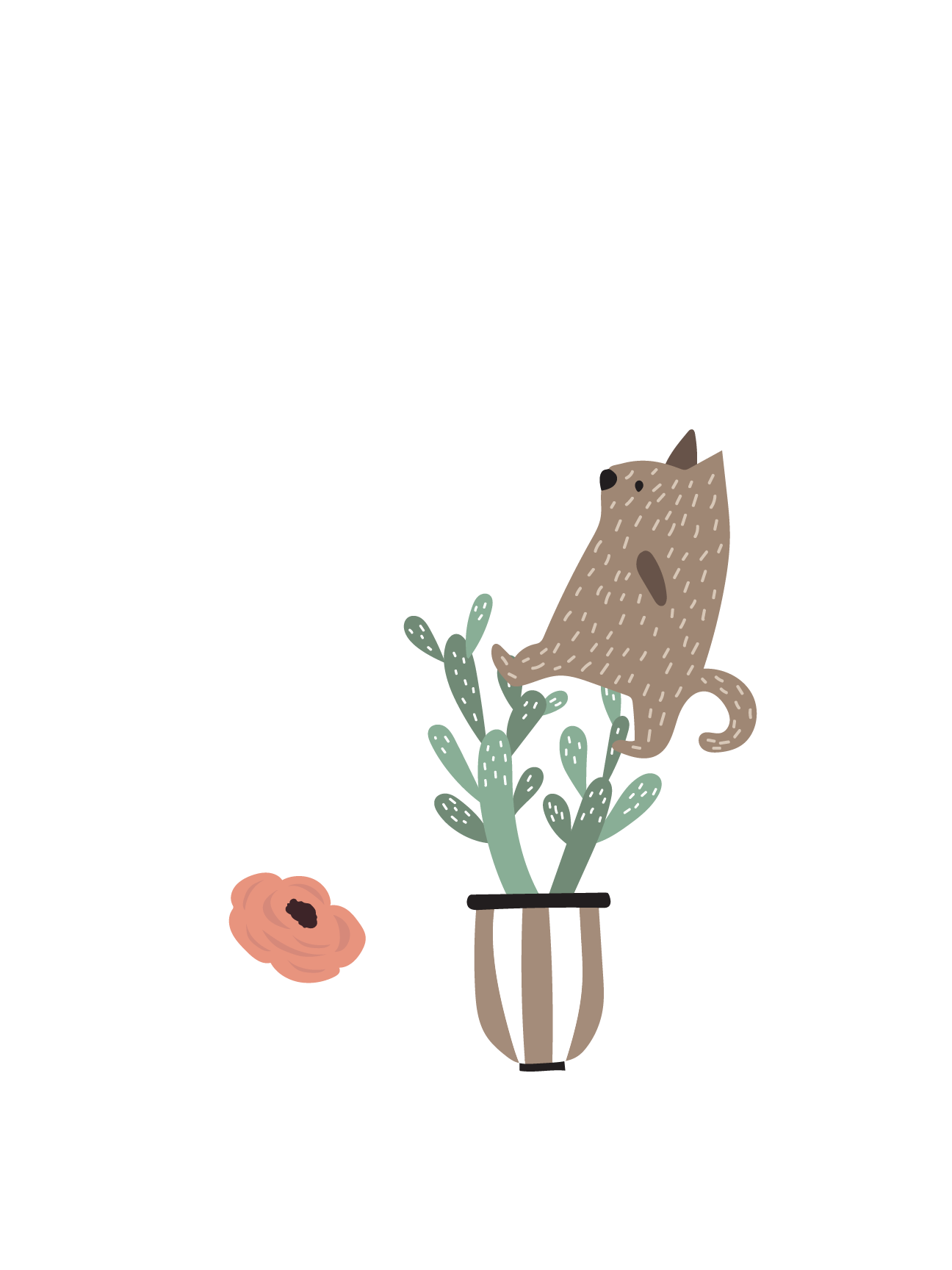 four
HAPPY
第四部分
01
03
Copy paste fonts. Choose the only option to retain text.…...
Copy paste fonts. Choose the only option to retain text.…...
02
04
Copy paste fonts. Choose the only option to retain text.…...
Copy paste fonts. Choose the only option to retain text.…...
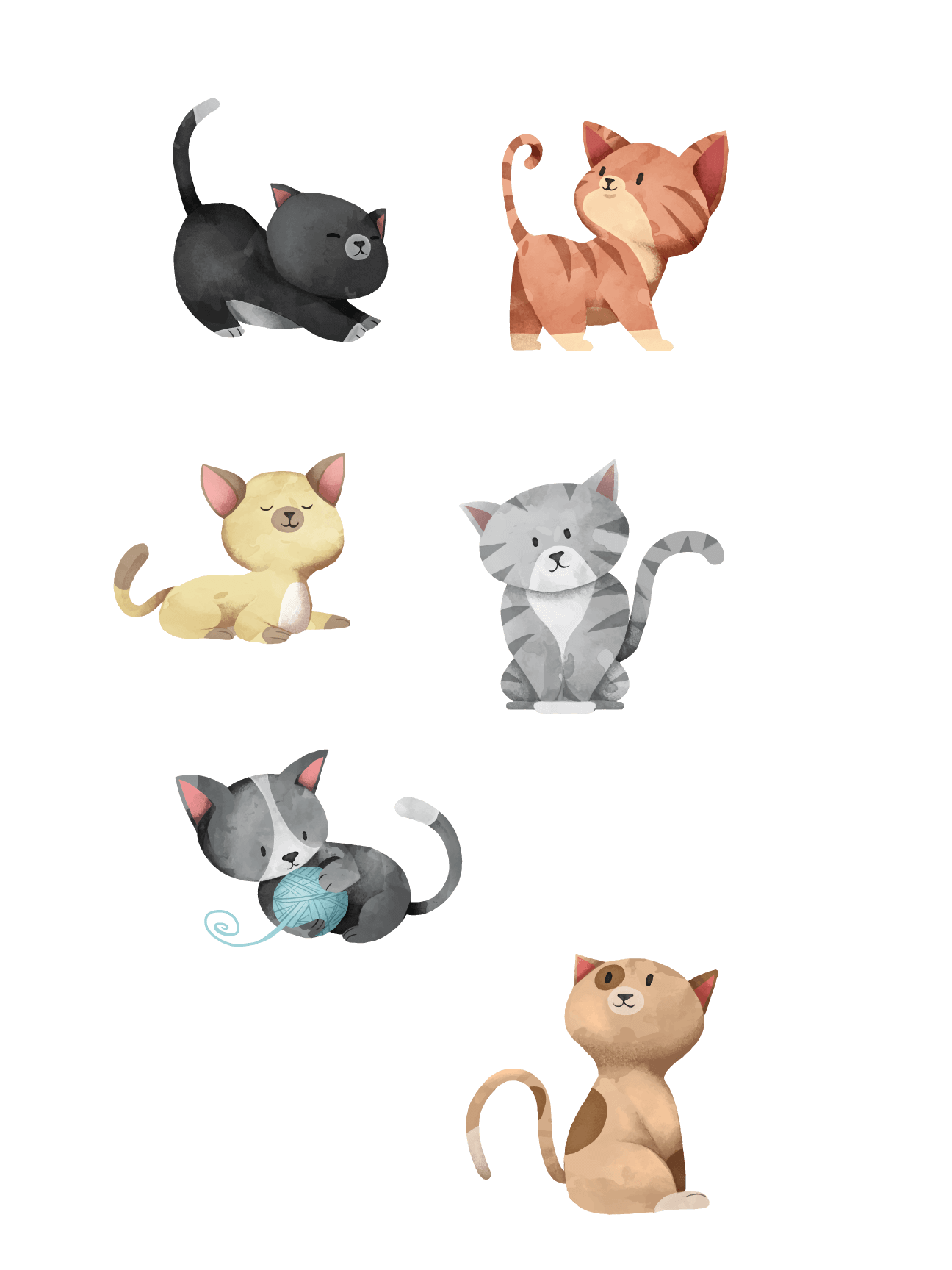 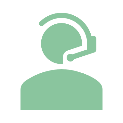 添加标题
添加标题
添加标题
添加标题
Copy paste fonts. Choose the only option to retain text……
Copy paste fonts. Choose the only option to retain text……
Copy paste fonts. Choose the only option to retain text……
Copy paste fonts. Choose the only option to retain text……
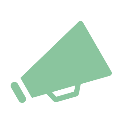 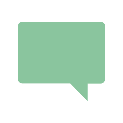 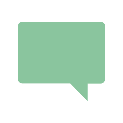 添加标题
添加标题
添加标题
添加标题
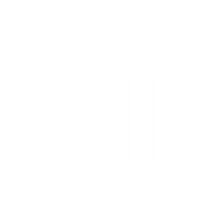 Copy paste fonts. Choose the only option to retain text.
……
Copy paste fonts. Choose the only option to retain text.
……
Copy paste fonts. Choose the only option to retain text.
……
Copy paste fonts. Choose the only option to retain text.
……
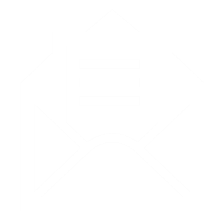 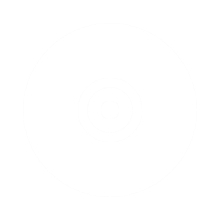 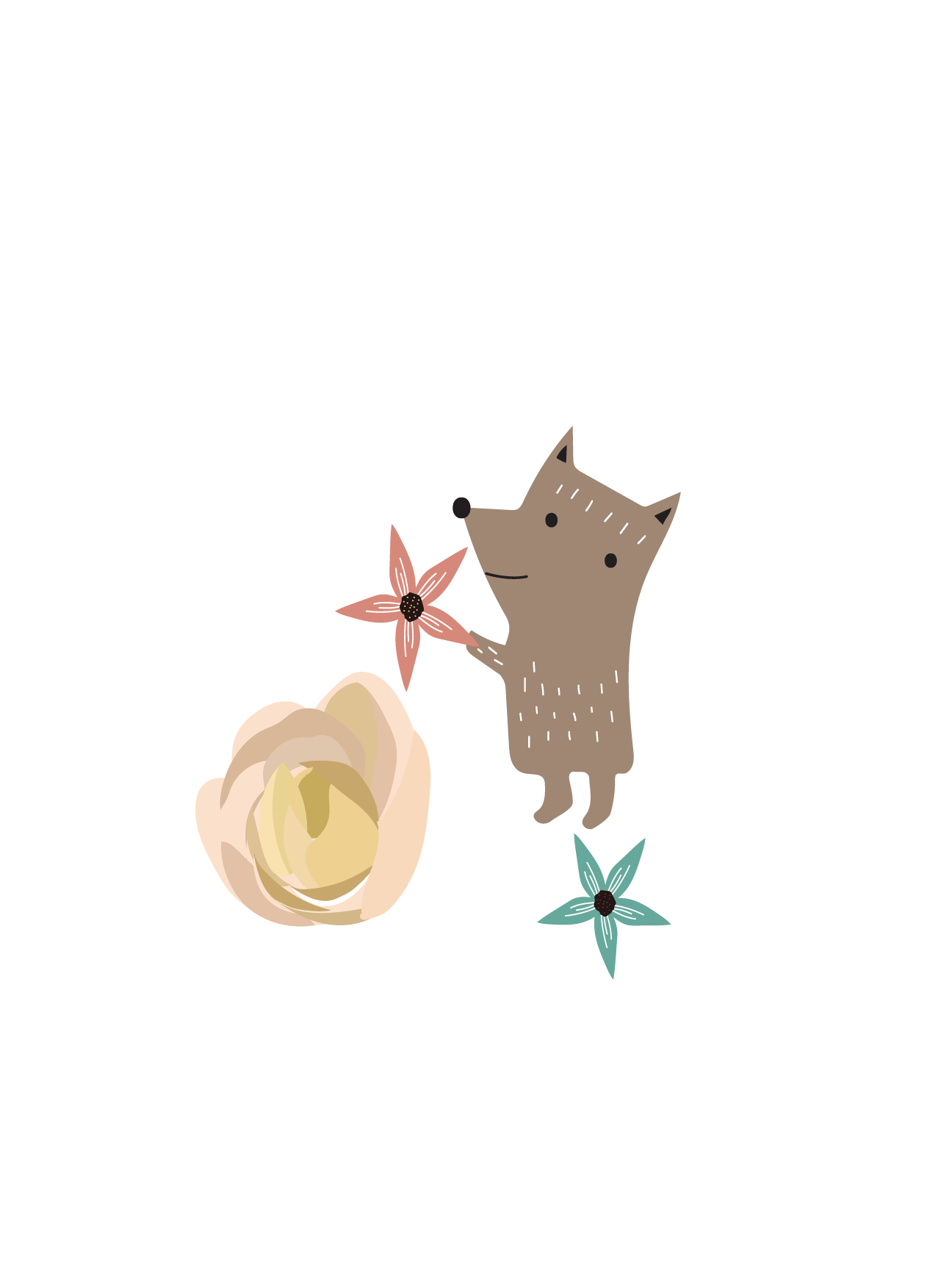 FIVE
HAPPY
第五部分
2026
2027
2028
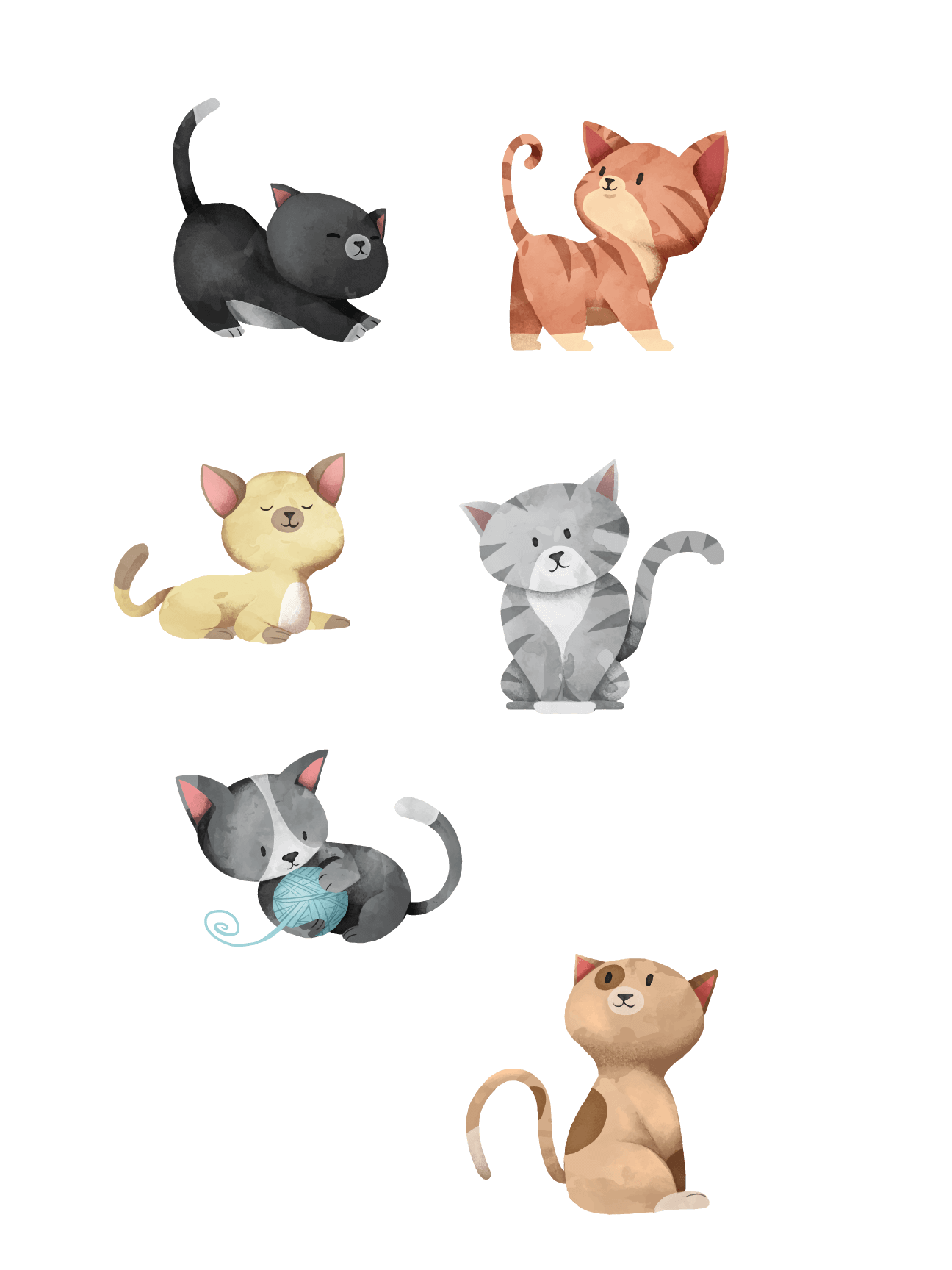 添加标题
Copy paste fonts. Choose the only option to retain text.
……
添加标题
Copy paste fonts. Choose the only option to retain text.
……
添加标题
Copy paste fonts. Choose the only option to retain text.
……
单击此处添加标题
添加标题
添加标题
添加标题
Copy paste fonts. Choose the only option to retain text.
……
Copy paste fonts. Choose the only option to retain text.
……
Copy paste fonts. Choose the only option to retain text.
……
Copy paste fonts. Choose the only option to retain text.
……
Copy paste fonts. Choose the only option to retain text.
……
Copy paste fonts. Choose the only option to retain text.
……
添加标题
添加标题
Copy paste fonts. Choose the only option to retain text.
……
Copy paste fonts. Choose the only option to retain text.
……
Copy paste fonts. Choose the only option to retain text.
……
Copy paste fonts. Choose the only option to retain text.
……
Copy paste fonts. Choose the only option to retain text.
……
Copy paste fonts. Choose the only option to retain text.
……
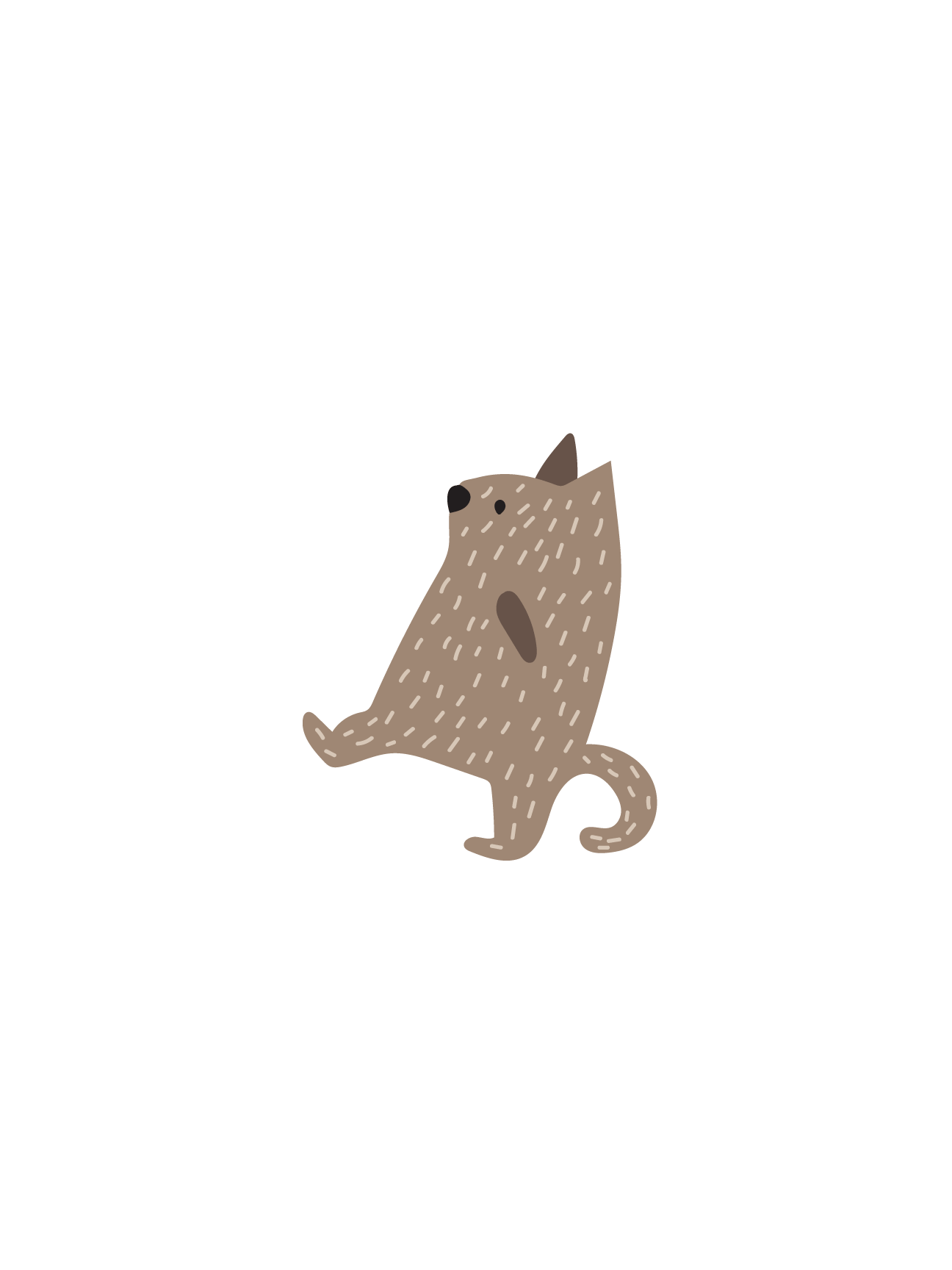 9
2
0
2
谢谢您的聆听
Copy paste fonts. Choose the only option to retain text……
Copy paste fonts. Choose the only 
option to retain text……
更多精品PPT资源尽在—优品PPT！
www.ypppt.com
PPT模板下载：www.ypppt.com/moban/         节日PPT模板：www.ypppt.com/jieri/
PPT背景图片：www.ypppt.com/beijing/          PPT图表下载：www.ypppt.com/tubiao/
PPT素材下载： www.ypppt.com/sucai/            PPT教程下载：www.ypppt.com/jiaocheng/
字体下载：www.ypppt.com/ziti/                       绘本故事PPT：www.ypppt.com/gushi/
PPT课件：www.ypppt.com/kejian/
[Speaker Notes: 模板来自于 优品PPT https://www.ypppt.com/]